MISA News Blog
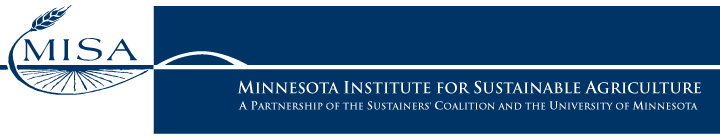 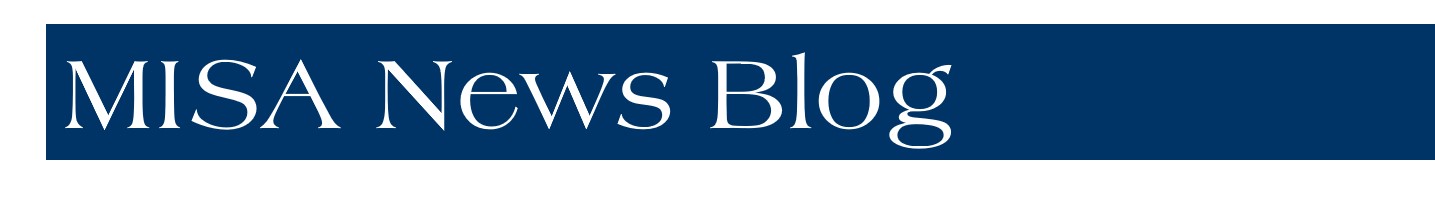 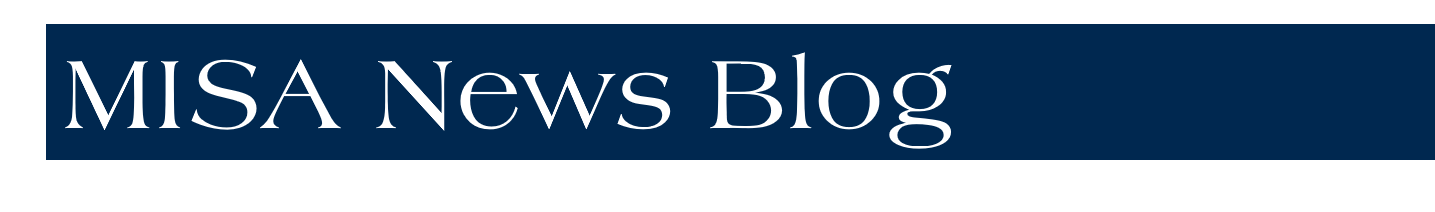 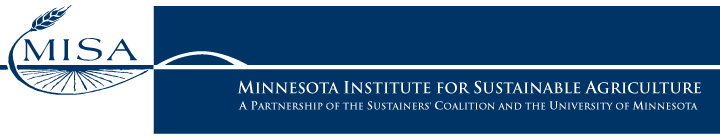